Тест
«ОГЭ – Вариант 2»
Введите фамилию и имя
Начать тестирование
20
35
Всего заданий
Время тестирования
мин.
[Speaker Notes: Версия от 21.08.2014 г. Последнюю версию конструктора смотрите на сайте «Тестирование в MS PowerPoint» http://www.rosinka.vrn.ru/pp/]
МОДУЛЬ «АЛГЕБРА»
1. Выберите номера верных утверждений
1
2
3
4
–4–14=(–9)*2
Далее
Выберите все правильные ответы!
1
Задание
1 бал.
МОДУЛЬ «АЛГЕБРА»
2. О числах m, n, p и q известно, что q > n, n = p, m < p. Сравните числа q и m.
1
2
3
4
q > m
q < m
q = m
Сравнить невозможно
Далее
2
Задание
1 бал.
МОДУЛЬ «АЛГЕБРА»
Введите ответ:
Далее
3
Задание
1 бал.
МОДУЛЬ «АЛГЕБРА»
4. Найдите корни уравнения
х2 + 3х = 4

Примечание.
Если получилось несколько корней, запишите их через точку с запятой (;) без пробелов
Введите ответ:
Далее
4
Задание
1 бал.
МОДУЛЬ «АЛГЕБРА»
5. Укажите рисунок, на котором изображена гипербола
1
2
3
4
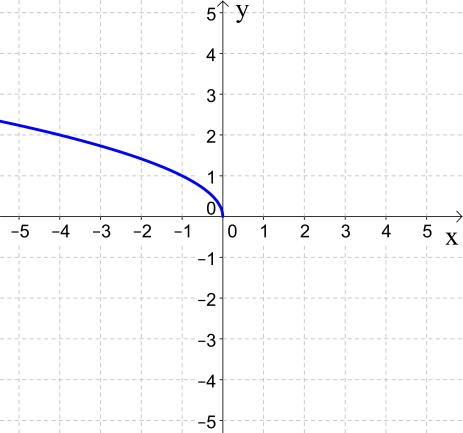 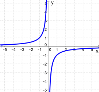 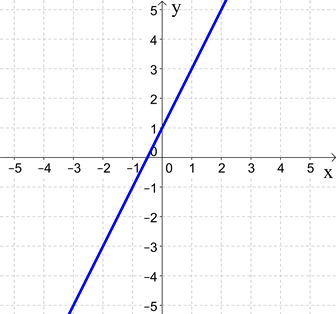 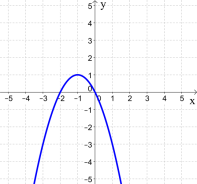 Далее
5
Задание
1 бал.
МОДУЛЬ «АЛГЕБРА»
Введите ответ:
Далее
6
Задание
1 бал.
МОДУЛЬ «АЛГЕБРА»
7. Упростите выражение 4a2 – (a + 1)2 – 3a2 . В ответ запишите полученное выражение.
Введите ответ:
Далее
7
Задание
1 бал.
МОДУЛЬ «АЛГЕБРА»
8. Решите неравенство
2(х – 1)(х + 2) ≤ 0

Ответ запишите с помощью числового промежутка
Введите ответ:
Далее
8
Задание
1 бал.
МОДУЛЬ «ГЕОМЕТРИЯ»
9. Найдите угол В, если точка О – центр окружности
Введите ответ:
Далее
9
Задание
1 бал.
МОДУЛЬ «ГЕОМЕТРИЯ»
Введите ответ:
Далее
10
Задание
1 бал.
МОДУЛЬ «ГЕОМЕТРИЯ»
11. Найдите площадь треугольника, две стороны которого равны 11 и 14, а угол между ними равен 150°.
Введите ответ:
Далее
11
Задание
1 бал.
МОДУЛЬ «ГЕОМЕТРИЯ»
12. Найдите котангенс угла АОВ, изображенного на рисунке.

Примечание.
Ответ запишите обыкновенной дробью(/), не выделяя целую часть, если дробь неправильная.
Введите ответ:
Далее
12
Задание
1 бал.
МОДУЛЬ «ГЕОМЕТРИЯ»
13. Укажите номера верных утверждений.
1
2
3
4
5
Скалярное произведение векторов равно произведению их длин на косинус угла между ними.
Длина суммы двух векторов равна сумме их длин.
Сумма внутренних накрест лежащих углов при пересечении двух параллельных прямых секущей равна 180°
Длина окружности равна ее удвоенному радиусу.
Площадь прямоугольника равна его периметру.
Далее
Выберите все правильные ответы!
13
Задание
1 бал.
МОДУЛЬ «РЕАЛЬНАЯ МАТЕМАТИКА»
14. В таблице приведен норматив по прыжкам в длину с места для учащихся 9 классов.




Какую отметку получит девочка, прыгнувшая 182 см?
1
2
3
4
Отметка «3»
Отметка «5»
Норматив не выполнен
Отметка «4»
Далее
14
Задание
1 бал.
МОДУЛЬ «РЕАЛЬНАЯ МАТЕМАТИКА»
15. На графике показано изменение температуры воздуха в течение суток. Какая температура была в полдень?
Введите ответ:
Далее
15
Задание
1 бал.
МОДУЛЬ «РЕАЛЬНАЯ МАТЕМАТИКА»
16. Булочка стоит 13 р. 50 к. Сколько булочек можно купить на 100 р.?
Введите ответ:
Далее
16
Задание
1 бал.
МОДУЛЬ «РЕАЛЬНАЯ МАТЕМАТИКА»
17. У колеса 36 спиц. Найдите величину угла (в градусах), который образуют две соседние спицы.
Введите ответ:
Далее
17
Задание
1 бал.
МОДУЛЬ «РЕАЛЬНАЯ МАТЕМАТИКА»
Отметку «2» получили примерно одна двенадцатая часть учащихся.
1
2
3
4
Отметку «5» получили более 40 учащихся.
Отметки «4» и «5»  получили менее 60 учащихся.
18. На круговой диаграмме представлены результаты ГИА по математике в 9 классах. Какое утверждение верно, если работу писали 136 девятиклассников?
Более половины учащихся получили отметку «4»
Далее
18
Задание
1 бал.
МОДУЛЬ «РЕАЛЬНАЯ МАТЕМАТИКА»
19. В партии из 400 телевизоров оказалось 8 бракованных. Какова вероятность купить исправный телевизор?
Введите ответ:
Далее
19
Задание
1 бал.
МОДУЛЬ «РЕАЛЬНАЯ МАТЕМАТИКА»
Введите ответ:
Итоги
20
Задание
1 бал.
Результатытестирования
Подождите!
Идет обработка данных
Оценка
Правильных ответов
Набранных баллов
Ошибки в выборе ответов на задания:
Снова
Выход
Всего заданий
бал.
Затрачено времени
[Speaker Notes: В  конструкторе использована идея перемещения объектов в режиме просмотра демонстрации, предложенная Гансом Хофманом (Hans Werner Hofmann hw@lemitec.de)]